Figure 2. Two maps drawn by two different subjects after the experiments. The top map depicts the first route ...
Cereb Cortex, Volume 14, Issue 11, November 2004, Pages 1207–1213, https://doi.org/10.1093/cercor/bhh081
The content of this slide may be subject to copyright: please see the slide notes for details.
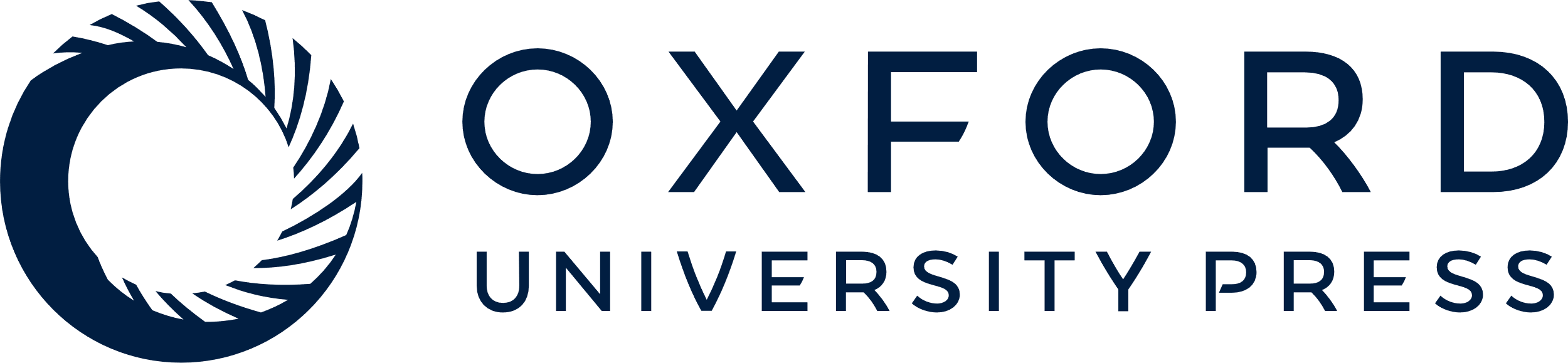 [Speaker Notes: Figure 2. Two maps drawn by two different subjects after the experiments. The top map depicts the first route in experiment 1. It has three turns and a landmark, and so scored 4 points. The bottom map depicts the first route seen in experiment 2. It has all parts of the route correctly orientated, correct directions from the starting point to the destination (middle arrow) and one landmark (the church), and so it scored 3 points.


Unless provided in the caption above, the following copyright applies to the content of this slide:]